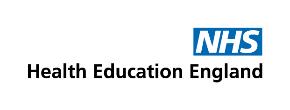 Welcome to the

HEE Maternity Support Worker Webinar,

Monday 24 January, 1.30 – 3pm
Please note the webinar will be recorded and made available for those not able to attend. The webinar will start shortly.
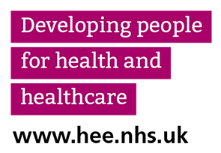 Agenda
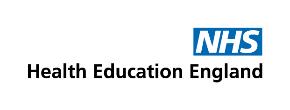 HEE Maternity Support Worker Webinar
National Maternity Programme
Agenda

MSW Transformation Project background
Framework mapping results
Implementing the framework:
Midlands
North West London pilot
Where to find learning resources and support?
Care Certificate
Public health initiatives
Functional Skills
L3 SCHSW Apprenticeship Procurement
Q&A
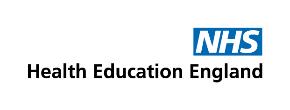 MSW Transformation Fund Project Background
Sally Ashton-May
Lead Midwife
HEE National Maternity Programme
Context
Better Births (2016), highlighted the need for multi-professional working, breaking down barriers between midwives, obstetricians and other health professionals to deliver world-class safe, personalised care for women and their babies.

Maternity support workers (MSWs) are an integral part of the maternity workforce and play an important role in supporting midwives and the wider maternity teams, mothers and their babies through pregnancy, labour and during the postnatal period. However, within the current workforce, the roles, responsibilities and job titles of MSWs in England vary widely.

In March 2018, the Secretary of State for Health and Social Care announced a package of measures aimed at professionalising the maternity support worker role.

HEE has led this important piece of work and developed the Maternity Support Worker Competency, Education and Career Development Framework working closely with a wide range of partners and stakeholders. The framework draws from and builds upon excellent examples of good practice from across the system. It outlines the competence and education levels required to support the delivery of Better Births and the Long Term Plan.
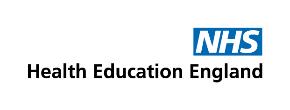 Framework Mapping Results
Alison Smith
Senior Project Manager
HEE National Maternity Programme
Mapping exercise
Following a successful pilot of the framework across organisations of North West London, HEE secured funding to support plans for full implementation across all maternity units in England.

The 2020/21 funding was available to Local Maternity Systems (LMSs) to support desktop review and mapping of maternity support staff against the framework.

All maternity units were encouraged to review their MSW workforce, including support staff that are not described as MSWs (historically, support workers have had numerous titles associated with their roles).

Each maternity unit was then asked to map their MSWs against the education and competency requirements at levels 2, 3 and 4 described in the framework.
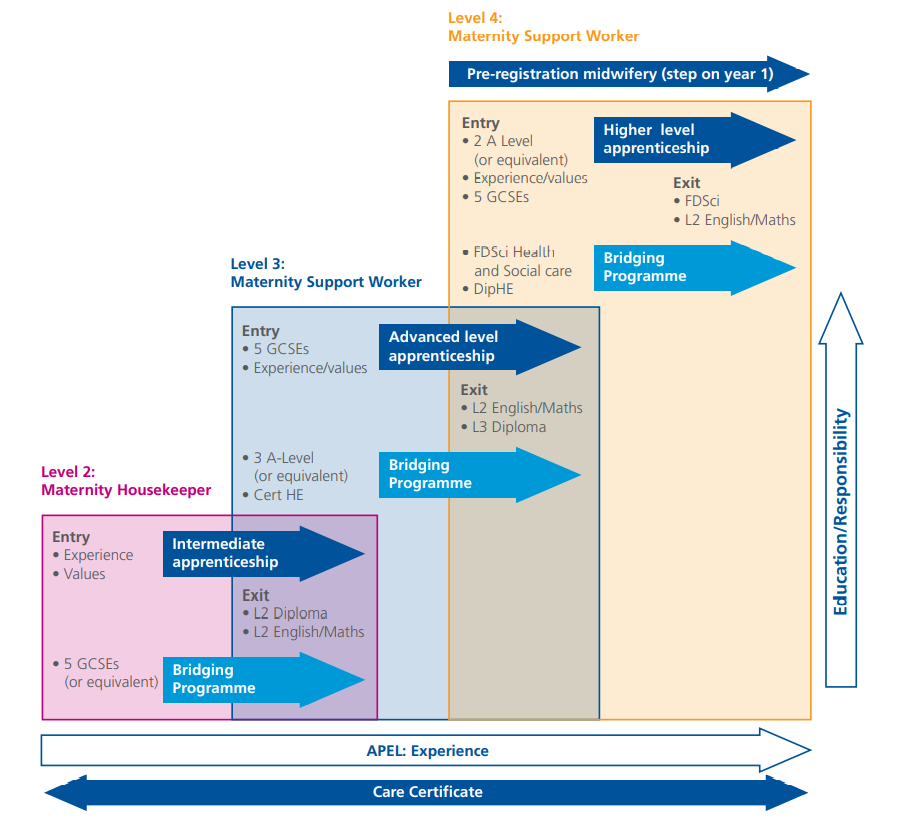 Framework
Progression through the Maternity Support Worker Competency, Education and Career Development Framework is summarised in the diagram.
Staff reviewed
% shown are proportion of total maternity support staff.
[Speaker Notes: Summary of MSWs captured in the mapping exercise. Data were exported end of November 2021. 

Total in scope is not available for each MSW role (levels 2, 3 and 4).

Where the total reviewed was different than the number in scope:
71% of LMSs cited leave and sickness absence as accounting for the difference.
Other issues included non-compliance and lack of access to relevant staff information.

Figures from one LMS are yet to be reported. Please be aware we await clarification from a small number of LMSs; figures may be subject to very minor changes.]
Level 2 Maternity HousekeeperEducation
% of total reviewed

*Recognition of Prior Experiential Learning
Level 2 Maternity HousekeeperEducation
% of Local Maternity Systems (LMSs) citing education gaps

Of the 1728 staff that did not meet the education exit criteria, Level 2 Diploma in Healthcare was the most common gap.
Level 2 Maternity HousekeeperClinical Competencies
% of total reviewed

Figures on competencies relate to staff that meet or do not meet clinical competency only,

not those who map to the role criteria both educationally and clinically.

This is not available (applies to all roles).
Level 3 Maternity Support WorkerEducation
Level 3 Maternity Support WorkerEducation
Of the 1971 staff that did not meet the education exit criteria, Level 3 Diploma in Healthcare Support was the most cited education gap.
Level 3 Maternity Support WorkerClinical Competencies
Significantly fewer met the level 3 competency criteria compared to the number that met the level 2 criteria.
Level 4 Maternity Support WorkerEducation
Wide variation between regions across all measures.
Level 4 Maternity Support WorkerEducation
Of the 290 staff that did not meet the education exit criteria, Care Certificate was the most cited education gap.
Level 4 Maternity Support WorkerClinical Competencies
Number that met level 4 clinical competency criteria was lowest of all levels

Wide variation between regions
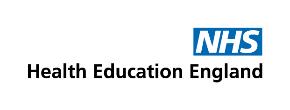 Systemwide approach to Support MSW Competency, Education and Career Development Framework Implementation
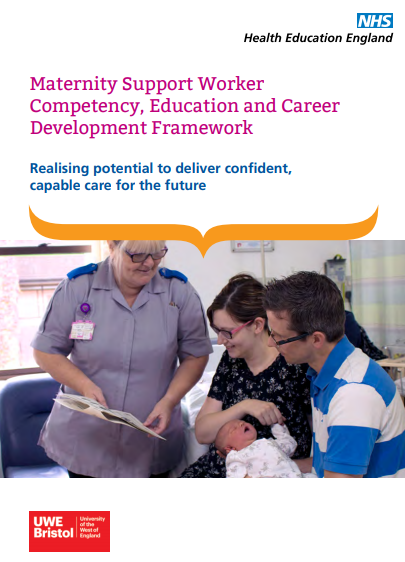 Lucy Johnson – HEE Regional Clinical Lead midwife
		    – Midlands
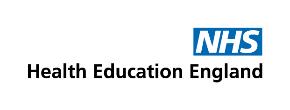 Aim….
Collaboration…
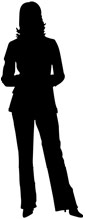 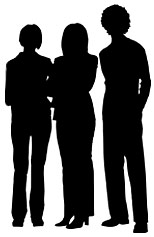 Across the region to create a standardised approach

For wider teamwork to support implementation

Seeking Local Maternity and Neonatal System (LMNS) oversight to support change and sustain.
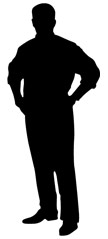 Working together
Regional Working Group
To support our current and future MSW workforce to be aligned to the National MSW Framework, the HEE regional team supported the Midlands to develop a working group with members from all 11 LMNSs to:

Create a collaborative approach to reduce the gaps and identify appropriate training to support education needs
The Midlands working group provided support and advice during the initial data collection and continues to support the implementation phase
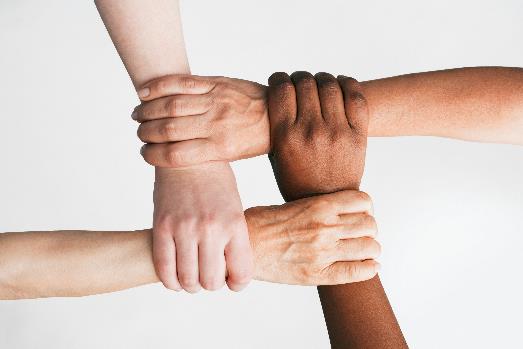 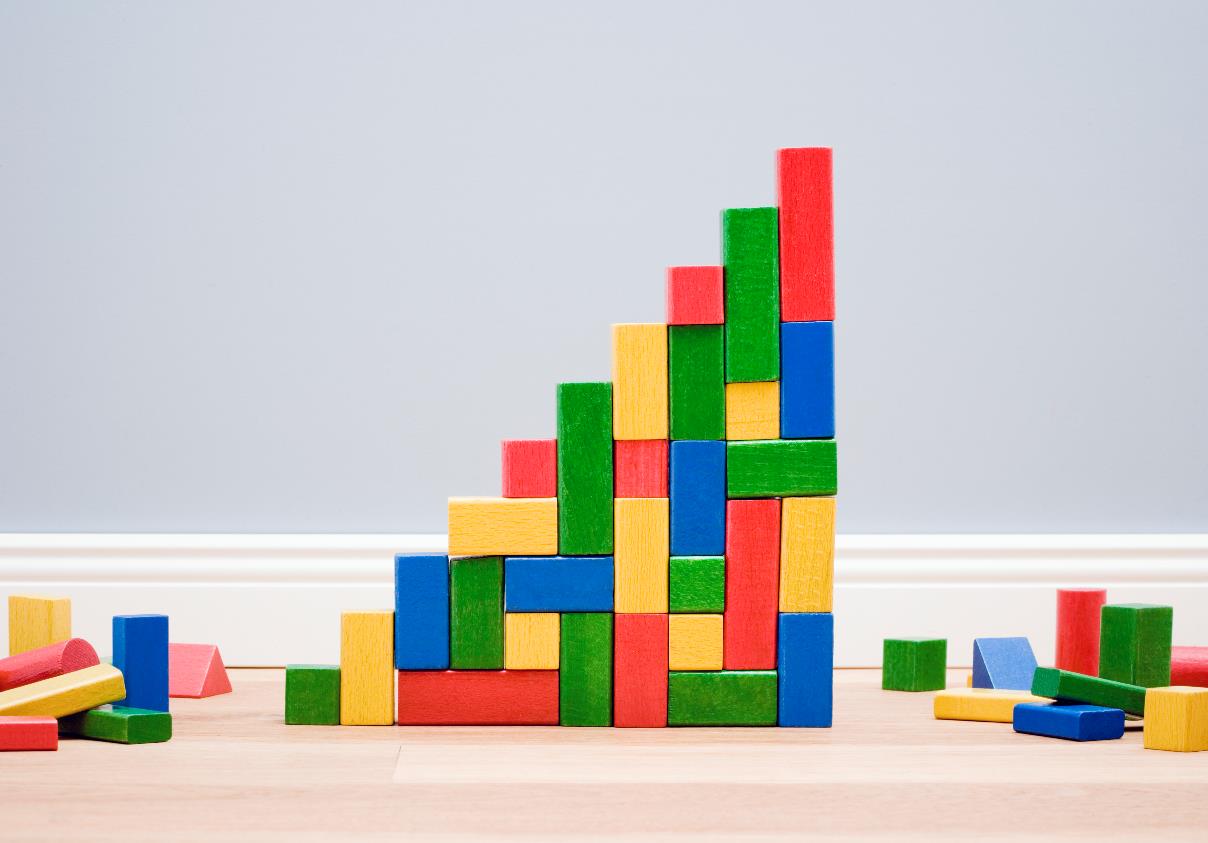 Working Group Structure
TORs
Agenda
Minutes to communicate to:
All working group members 
All regional HOMs/DOMs
LMNS leads
Regional NHSE/I leads

Sub – groups are created as required to work through matters arising
Midlands approach
Deliverables 1-4
The working group identified 4 key deliverables:
Progress of deliverables 1 & 2
Progress of deliverables 3 & 4
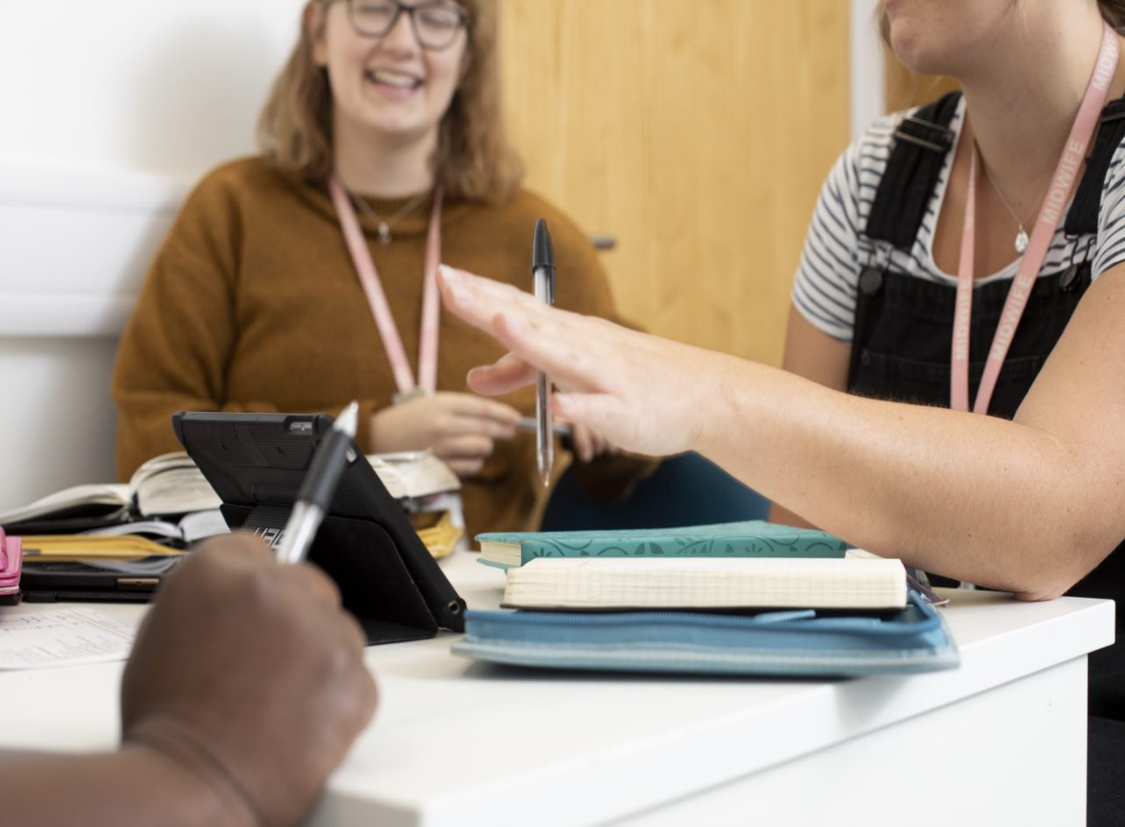 Next steps
Overcoming the Challenges together
What will enable us to grow?
The evidence from the forthcoming report will determine what educational provision is required to support full implementation
- whilst all organisations remain publicly committed to:

Undertake learning needs assessments and create development plans to enable implementation of the framework for their MSW workforce

Train future MSWs in line with the requirements of the framework

Assignment to

 a redefined electronic staffing record (ESR)

HEE regional maternity lead, and Clinical Fellows will be supporting implementation plans.
LMNS to take the workforce with them on the journey
Whilst undertaking this work some unrest could have unintentionally been caused amongst the MSW workforce if they perceived to be under review, therefore we need to consider:

MSW involvement
Focus groups
Keep midwives informed of the developing MSW role
Good communication is essential

Organisational change may be required to determine new structures of band 2, 3, and 4 workforces and the role and aspects they deliver may change following training. 

Supporting MSWs with continued professional development is the employees’ responsibility. 

Through the use of apprenticeships, experienced MSWs may also wish to train as midwives; an LMNS that supports a ‘grow your own’ philosophy will also have an approach that addresses midwifery workforce supply.
LMNS
LMNS oversight is required to ensure commitment for implementation of the MSW framework continues:

Ensuring that the training requirements identified are being implemented ideally through apprenticeships where required 

That staff are trained and signed off against the framework within a specific timescale

Bank and agency MSW staff meet the framework requirements against the role for which they are employed. 

(Recruitment and retention could be affected in Trusts who are not following implementation and there could be migration of the workforce into bordering areas and LMNS who are providing those opportunities).
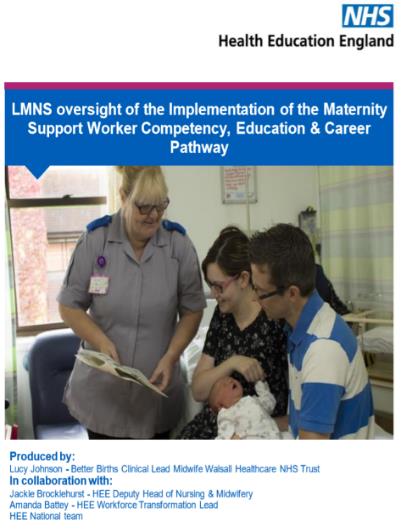 LMNS Presentation:
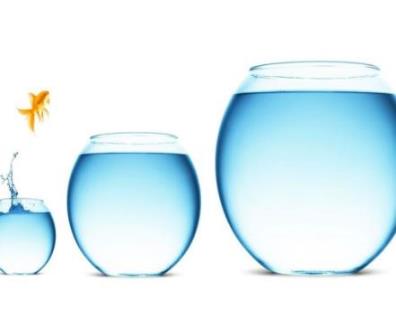 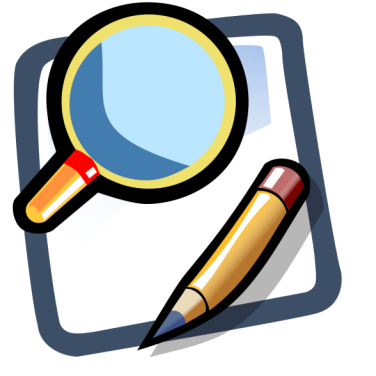 DRIVERS
ACTIONS
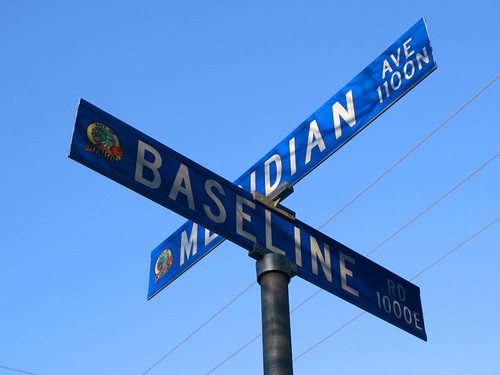 CURRENT STATE
Midlands comms example
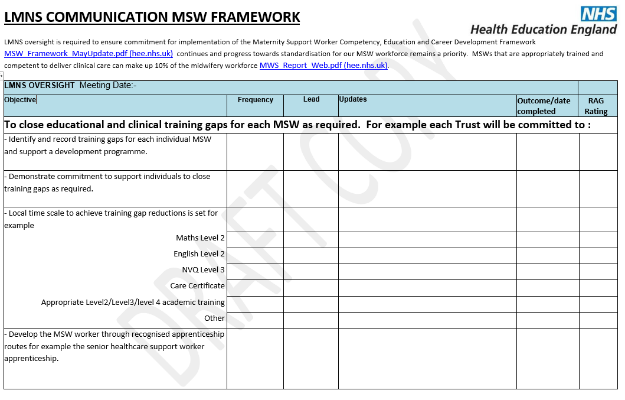 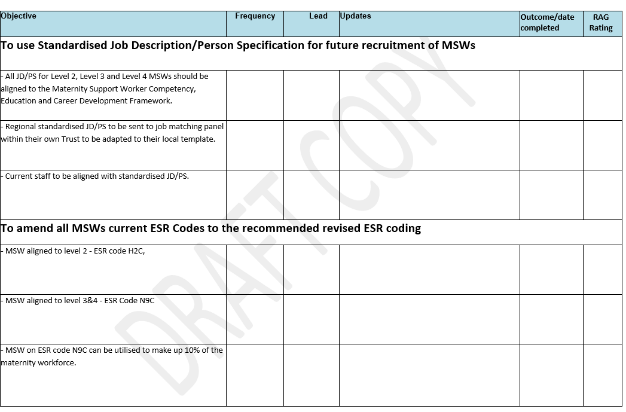 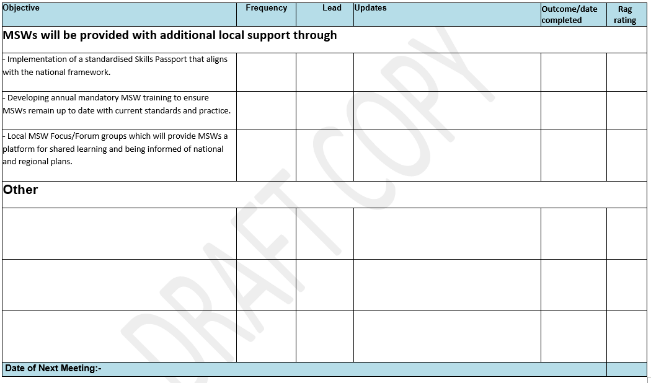 ESR codes
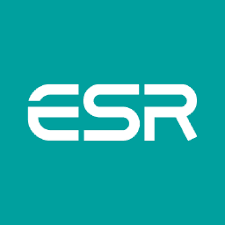 The MSW workforce that map at level 3/band 3 and above will be assigned to a redefined electronic staffing record (ESR) code from late summer which will identify them as being appropriately trained and competent to deliver clinical care and can be utilised to make up 10% of the midwifery workforce as recommended by Birthrate plus (NICE 2016).
Therefore, Trusts will look at what their mapping has shown, identify actions to up skill/ uplift bands/ calculate skill mix and know who can be coded as an MSW or MSW apprentice (those on the programme) in pipeline.
Raising the profile…
Webinar
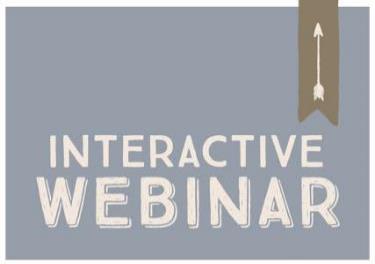 Distributing, sharing and promoting the Maternity Support Worker Competency, Education and Career Development Framework

Engaging with the senior workforce to ensure the standardisation of the MSW workforce is high on their agenda

Providing a catalogue of webinars for the MSWs
Webinar outcome
100 + attendees between Midlands and East of England (unable to identify specific MSW attendees)

To continue with MSW engagement through offering future MSW webinars/support

Definite interest for development opportunities – enquiries about level 3 and level 4 training

Presentations and recordings available on the HEE website
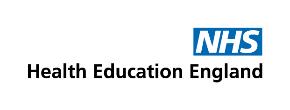 Implementing the Framework: the experience of North West London
Alison Smith
Senior Project Manager
HEE National Maternity Programme

Provided by
Richard Griffin, Professor of Healthcare Management, Kings College London
&
June Mensah, Practice Development Midwife, Hillingdon Hospital NHS Foundation Trust
Approach
System-wide (four NHS trusts and six maternity services)
Single band 2, band 3 and band 4 Job Descriptions mapped against Framework 
Single approach to education via apprenticeships (started with band 3/Senior Healthcare Support Worker apprenticeship)
Apprenticeship co-delivered. PDMs taught clinical elements. Return of levy.
Looking at new entry-level supply routes via Technical Levels (FE colleges)
Enabling progression into midwifery degrees/degree apprenticeship

Framework delivers - consistency, standardisation, transferability, increased capacity and capability
What do NW London MSWs think of the HEE Framework?
All positive

“I think the framework is very clearly defined and easy to understand. The framework will help Maternity Support Workers to be more recognised and further understanding of how important their work is for maternity and patient care.
The far-reaching recognition of Maternity Support Workers within and around the UK will allow their skills to be transferable between trusts and different health care organisations which will be a great boost for the profession.” 
(MSW)
What benefits do NW London HoMs think the Framework will deliver?
Releasing time for registered midwives.
Improved safety.
Improved functional skills.
A more diverse and inclusive workforce.
Service improvements such as increased rates of breast feeding, smoking cessation, vaccinations and improved observations.
Reduced turnover due to a more satisfied maternity support workforce.
What difference has the apprenticeship training made to MSW practice?
Greater clarity about tasks they can/cannot perform
Greater understanding of why they carry out tasks
Able to work more effectively
More confident
Able to improve care to women by taking on more tasks and responsibilities (capacity)
More likely to remain with their employer (keen also to develop their career further)
What difference has the apprenticeship training made to MSW practice?
“In terms of baby observation, before we had little or no knowledge on the subject which made us vulnerable to miss any critical signs of deterioration of the baby, but now we know the vital signs to look for when observing and can report back effectively to the midwife when needed.”
“As a result of training I will improve my task and responsibility. I am feeling more confident as a lead of a team.”
What difference has the apprenticeship training made to MSW practice?
“I have found new challenge and opportunity to improve my career. Understand and improve my development skills”.
“This training is designed to develop the MSWs. It is practically useful and it is work-based. It helps to enforce the understanding of roles and responsibilities of MSWs and service standards which in turns helps us develop and provide better services.”
Feedback from Practice Development Midwives
Working towards apprenticeship alongside undertaking Care Certificate and Functional Skills sometimes too much work for MSWs

Would recommend Care Certificate and Functional Skills are completed prior to recruitment to apprenticeship

Need to understand upfront amount of work set by course providers – little surprised at amount of work and reflective activities given

Pilot cohort did not have chance to rotate due to COVID, but would recommend rotation for exposure to different areas of care

MSWs felt better able to signpost, escalate and were more involved in activities such as screening
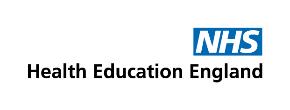 Where to find learning resources and support
Alison Smith
Senior Project Manager
HEE National Maternity Programme
Care Certificate
Care Certificate frequently cited as one of the main education gaps.

Jointly developed by HEE, Skills for Health and Skills for Care.

Made up of 15 minimum standards that those new to healthcare support roles should meet – all MSWs expected to hold the Care Certificate.

Care Certificate modules available on eLearning for Healthcare.

Materials to support learners and employers implementing the Care Certificate, including revised standards and guidance, are available to download from the Skills for Health and Skills for Care websites.
Public Health Initiatives
Competency 6 on public health initiatives was a commonly cited competency gap.

eLearning for Healthcare has wealth of modules related to public health and maternity.

All free to NHS organisations, including:
Maternity Support Worker (includes 4 modules necessary for framework)
Screening 
Immunisation
Infant Feeding
Anatomy and Physiology 
Legal and Ethical
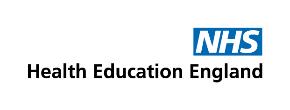 MSW National Procurement Framework and Functional Skills Offer
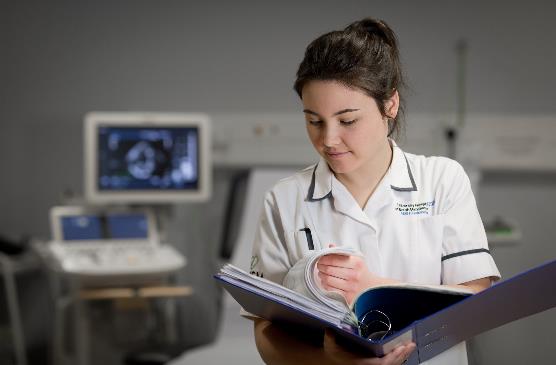 Elaine Lancaster – Relationship Manager, Apprenticeships (South East). Talent for Care, HEE.
Learning Support for Functional Skills
Online self-study learning for numeracy, literacy and digital skills provided through the basic key skills builder platform (Bksb)
Free
Available to any level of learner & all types of employer
Easy and simple sign up process 
Learners study using any type of device 
Can be paired with other types of learning, available on HASO: https://haso.skillsforhealth.org.uk/free-online-learning-tools/
Employers can run reports on the progress of cohorts or individual learners  
Can help prepare learners for functional skills exams
Includes extras like help for dyslexia, dyscalculia, IELTs and more
Access to Functional Skills Exams
Free 
Available to all types of employer
Online invigilation and other options too (including paper based)
Employer & awarding body (Open Awards) work together to assess learner exam readiness. Bksb resources can also be used to help.

https://haso.skillsforhealth.org.uk/free-online-learning-tools/#functional-skills-support-with-open-awards
UK ENIC (formally UK NARIC)
HEE Talent for Care have funded access to the UK ENIC database 

We can offer information and advice on the comparability of international and UK qualifications

Individuals seeking comparability information on international and UK qualifications

In this way it promotes individual progress towards: 
further study in the UK
registration with professional bodies employment in the UK
Purpose
Apprenticeship Education Provision - Facilitating a robust quality exercise in MSW workforce apprenticeship education provision in order to secure the development of a strong and well-adapted provider market which meets quality ambitions for apprenticeships applicable to the development of the MSW workforce which will:
Maximise opportunities to work with wider stakeholders to jointly procure apprenticeship education provision
Develop an inclusive and participative approach to the implementation of apprenticeship education at a local system level through supported partnership working across the regions in designing and delivering apprenticeship programmes applicable to the development of the MSW workforce, particularly progression, on the job learning, and the identification of regional challenges and solutions
Ensure the development of local educational infrastructures to accommodate apprenticeships and their delivery models 
Maximising opportunities and ensuring efficiency in placement rotations within the system
Apprentice purpose cont.
Workforce - Supporting the workforce pipeline which will:
Ensure stability and sustainability of the MSW workforce supply
Increase equity of access and apprenticeship experience for MSW workforce apprentices
Demand - A facilitated strengthening of engagement with local systems around maximising the opportunities presented by the apprenticeship levy which will:
Support the creation of development for the MSW workforce, from MSW staff to registered practitioners, which satisfies local workforce demand projections
Promote how apprenticeships can support an effective 'grow your own' approach to MSW workforce supply and development
Support the development of local and National maternity apprenticeship strategies 
Support the accelerated uptake of apprenticeships applicable to the development of the MSW workforce across the country
Apprenticeship Procurement
Apprenticeship provision must be procured as per public sector procurement rules 
Apprenticeship DPS & Procurement Frameworks have been established nationally
Use of a framework or DPS ensures procurement compliance and can reduce timescales
Each Trust has different requirements under their Standing Financial Instructions (SFI)’s so if you are unsure please contact your internal procurement team
Can stimulate the provider market
Delivery models – work based, block release, day release
HEE can support with scoping viable cohorts regionally and nationally
Advantages of National Procurement
The advantages of working collaboratively are: 
Only one set of mini competition documents needs to be produced
The greater combined volume of apprentices required may be more attractive to training providers and HEIs
One tender response per provider means less “mini competition fatigue”, resulting in more and potentially better quality bids 
Evaluation of the bids can be split between employers and can therefore be quicker
Opportunity to co-produce/bespoke programmes with providers, including subcontracting delivery
Open to all public sector bodies
Considerations
Workforce Planning at employer level is essential when collating numbers for possible starts will the apprentices be:
Existing workforce 
New entrants
Or a mix of both
Involve subject matter experts at the start of the process, through to the end evaluation, and on to creation of bespoke apprenticeships which are employer led 
From the start, set clear responsibilities and roles for HEE, Trust Apprenticeship Leads, subject matter experts and Lead Procurement system
Set realistic dates for the timetable of dates
When evaluating consider:
Programme length
Delivery methods and locations  
20% off the job training
What does the programme/timetable/content look like?
HEE Regional Leads can support with this
Procurement
Purpose of a robust competitive procurement activity 
Process
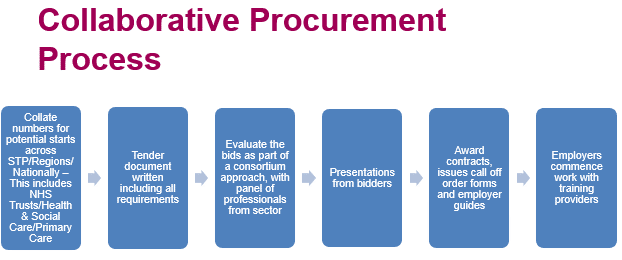 Approx. Timescales – Guide – Once SHCW L3 Revised/Published
Getting in touch Jennifer.stone@hee.nhs.ukTalent for Caretalentforcare@hee.nhs.ukHealthcare Apprenticeships Standards Onlinehttps://haso.skillsforhealth.org.uk
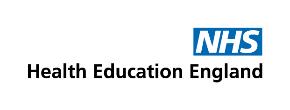 Q&AThank you for listening.